TAC Highlights – January 27, 2021
2021 TAC Leadership Elections: 
Chair – Clif Lange (STEC)Vice Chair – Eric Blakey (Just Energy) 
Discussion highlights:
2021 TAC Goals & Strategic Initiatives
Passport Program update (RTCTF seeking sunset soon)
2021 Stakeholder Meetings – Coronavirus Update: ERCOT evaluating allowing FTEs to return to office in May (will know more in April)
Subcommittee Voting Items:
Approved 12 NPRRs from PRS: NPRR994, NPRR1024, NPRR1034, NPRR1040, NPRR1044, NPRR1048, NPRR1049, NPRR1050, NPRR1051, NPRR1052, NPRR1053, NPRR1054
Approved SMOGRR024 (WMS)
Approved PGRR085, PGRR086, PGRR087, RRGRR027 (ROS)
1
Passport Protocol Scope
Merging these requirements into design scenarios, for example:

SCED is being re-developed to economically co-optimize and award all Ancillary Services (an RTC requirement), including the clearing of a new ESR type (Battery Energy Storage Resource requirement where a single model Resource can inject or withdraw), and the ESR is within the Distribution system (per Distribution Generation Resource requirement), and can be awarded a new 10-minute Ancillary Service (ECRS requirement).
*Additional supporting Market Guide changes are also within Passport scope.
2
Passport Sequence of Milestones through 2024
Planned milestone
Estimated milestone
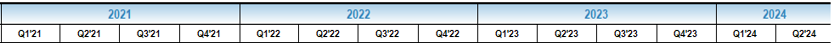 Pre-Passport
Last major release date for EMS/MMS/S&B projects
Pre-Passport Deliveries into production before Passport
EMS/MMS CIM16 Network Model Go-Live
EMS Upgrade
Last date for Go/No-Go for Combined Passport EMS Upgrade
Snapshot of EMS Upgrade Codestream without Passport
Convert Gen/SCADA to C++
Other EMS Subsystem Dev and Customs
Unit/Functional testing
Design/Development/UnitTest
Passport Market Design
Core - EMS/MMS/SB
Support- OS/Reg…
Report- EIS/MIS
Core Business Reqts
Design/Development/UnitTest
Support Business Reqts
Design/Development/UnitTest
Report Business Reqts
Integration Testing
Begin Early SCED Testing (EMS/MMS)
Begin iTest EMS/MMS/S&B
Begin End-to-end Testing
Market 
Trials
Market Connectivity
SCED/Control Tests
DAM, S&B reports
Market Readiness & Go-Live
Passport Implementation Task Force
Market Readiness Metrics
Deliver Market Training
Develop Market Trials Plans
Develop/Publish MP Specifications
SCED/Control Tests
Market Connectivity
DAM, S&B reports
Passport Cutover/Go-Live
3